GODIŠNJE HRVATSKE TURISTIČKE NAGRADE 2025.

DMK - TURISTIČKI ARANŽMAN GODINE
Podnositelji kandidature mogu biti destinacijske menadžment kompanije i turističke agencije koje su u prethodnom razdoblju osmislile i realizirale turistički aranžman (aranžmane) i time značajno doprinijele razvoju turizma Republike Hrvatske.
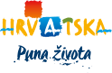 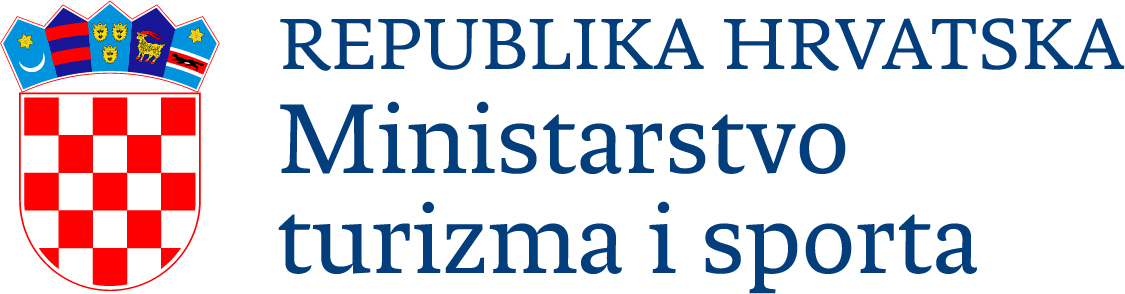 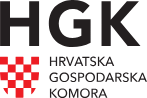